Entropy
Contents:
Basic Concept
Example
Whiteboards
Entropy = amount of disorder
2nd Law:
- natural processes tend to cause a net increase of entropy.  (Zero change, or increase)
- Heat flows from hot to cold
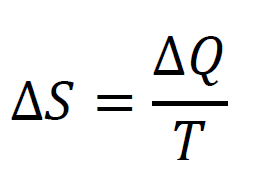 ΔQ = Heat flow (Q?)
ΔS = Change in entropy
T   = Absolute temperature
Example – A 35.0 gram piece of iron (C = 450. J/kg/oC) initially at 35.0 oC is placed in a cup of water at 30.0 oC and they come to equilibrium at 31.0 oC.  
Estimate the change in entropy of the iron. (-0.206 J/K)
Estimate the change in entropy of the water. (+0.207 J/K)
What is the net change in entropy? (+0.00169 J/K)
(net increase when from hot to cold, why this is an estimate, how temperature is defined)
Example – A 68.0 gram ice cube (L = 3.33E5 J/kg) at 0 oC is thrown in a swimming pool that is at 18.0 oC.  
What is the change in entropy of the ice cube? (+82.9 J/K)
What is the change in entropy of the pool? (-77.8 J/K)
(solid to liquid is an increase of entropy….)
Processes
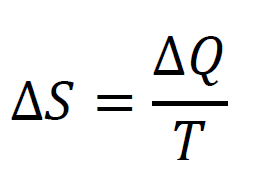 Isothermal = constant temperature (occur very slowly)
ΔQ/T – ΔQ/T       if Q = Q, and T = T, then the net ΔS = 0

Adiabatic = no heat flow, so ΔQ = 0, therefore ΔS = 0

So the Carnot cycle carnot increase the entropy!!!!!!!
(in theory.  real processes do)
Entropy
1-3
What is the change in entropy when 34.0 grams of water at      0 oC freezes?  (L = 3.33x105 J/kg)
S = Q/T = -(0.0340 kg)(3.33E5 Jkg-1) /(273.15) = -41.4 J/K
(heat flows out of it, so Q is -)
-41.4 J/K
A 150 gram piece of copper (c = 390. Jkg-1oC-1) heats from 40.0 oC to 42.0 oC.  Estimate the change in entropy.
S = Q/T = (0.150 kg)(390 Jkg-1oC-1)(+2.0oC)/(273.15+41) = +0.37 J/K
+0.37 J/K
A 164.0 gram piece of copper (c = 390. Jkg-1oC-1) at 32.0 oC is placed into water at 20.0 oC.  If they come into equilibrium at 24.0 oC
a. Estimate the change in entropy of the copper.
b. Estimate the change in entropy of the water.
c. What is the net entropy change?
|Q| = |(.164)(390)(8)| = 511.68 J
Copper: S = Q/T = (-511.68)/(273.15+28) = -1.6991 J/K ≈ -1.70 J/K	
Water: S = Q/T = (+511.68)/(273.15+22) = +1.7336 J/K ≈ 1.73 J/K 
Net: +1.7336 J/K + -1.6991 J/K = 0.0345401 J/K ≈ 0.0345 J/K
-1.70 J/K, +1.73 J/K, +0.0345 J/K